MEDITATION AND MINDFULNESS FOR EMOTIONAL WELL-BEING
Physician Wellness Series
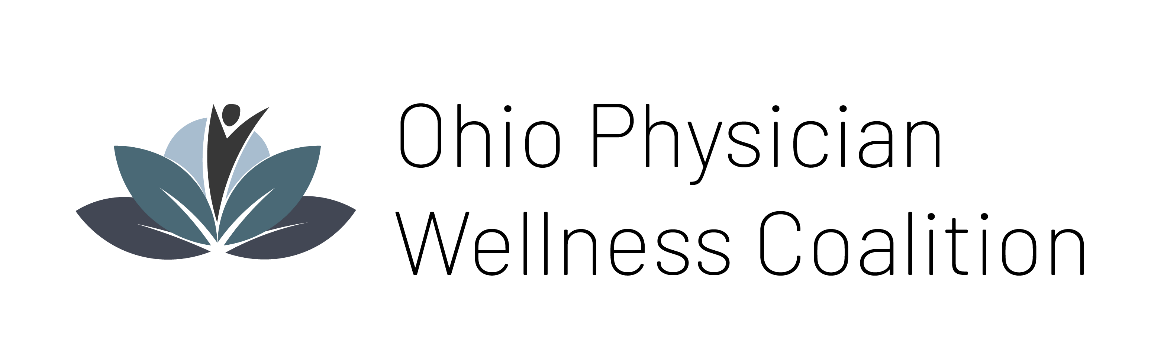 The Ohio Physician Wellness Coalition (OPWC) was established in 2017 as a collaborative effort of Ohio's major physician associations.
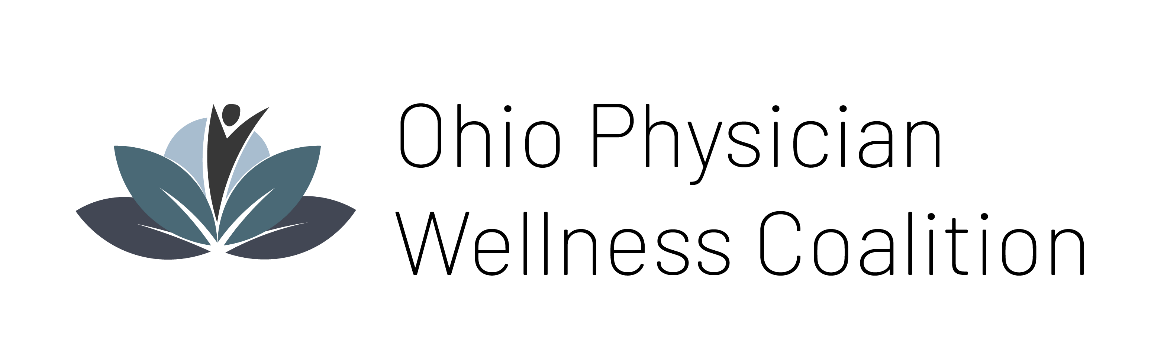 Led by their Physician Advisory Council (PAC), the OPWC’s purpose is to address physician burnout by providing physician wellness initiatives.
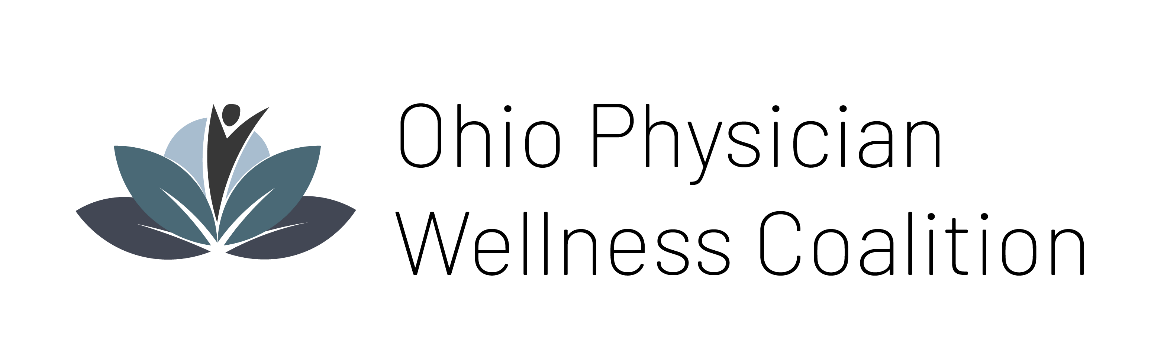 Ohio’s state physician organizations and our large healthcare institutions have recognized this important issue and are beginning to address it.
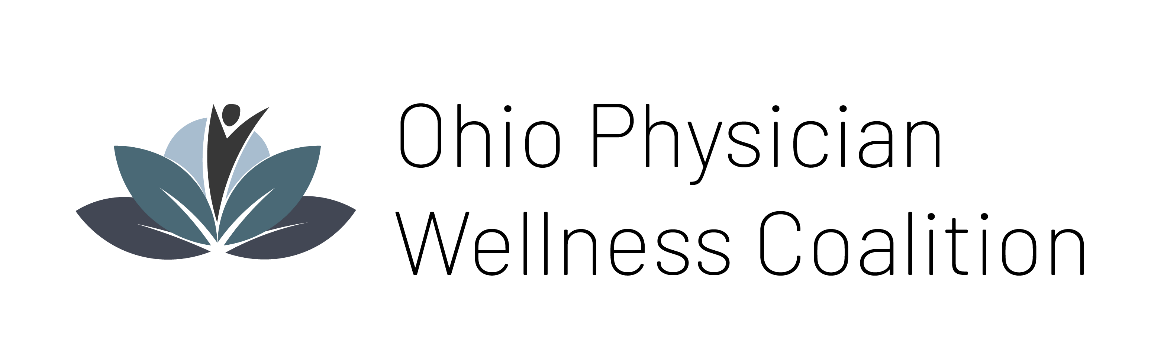 A recent study concluded that physicians are spending
49% of their time on administrative tasks 

27% with their patients
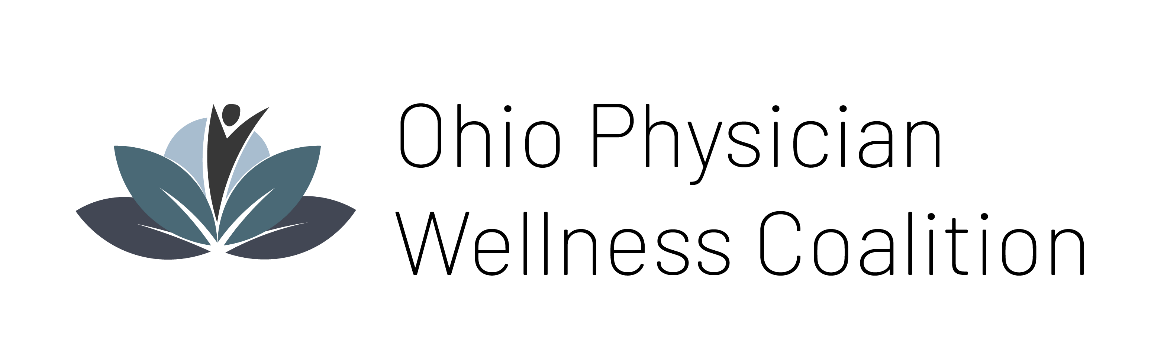 Burnout affects physicians at all levels of training and at various stages of their careers, according to the Mayo Clinic:
28-45% of medical students
27-75% of residents
37% of attending physicians
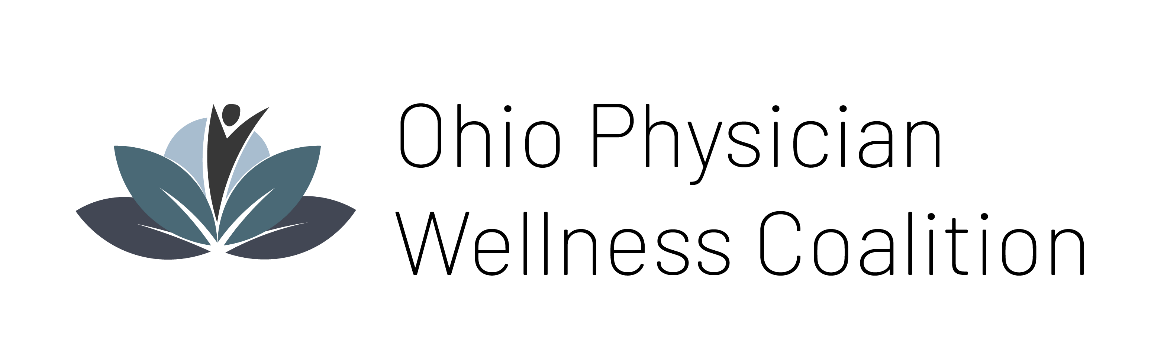 Clearly, there is a need for change — 
to change physicians’ workload and the environment in which they practice medicine.
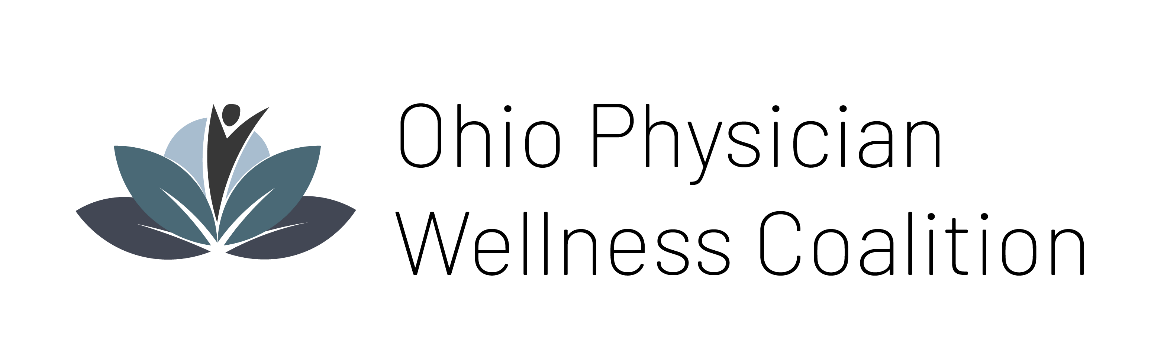 The Ohio Physician Wellness Coalition (OPWC) has identified that a multifaceted approach is necessary to address burnout.
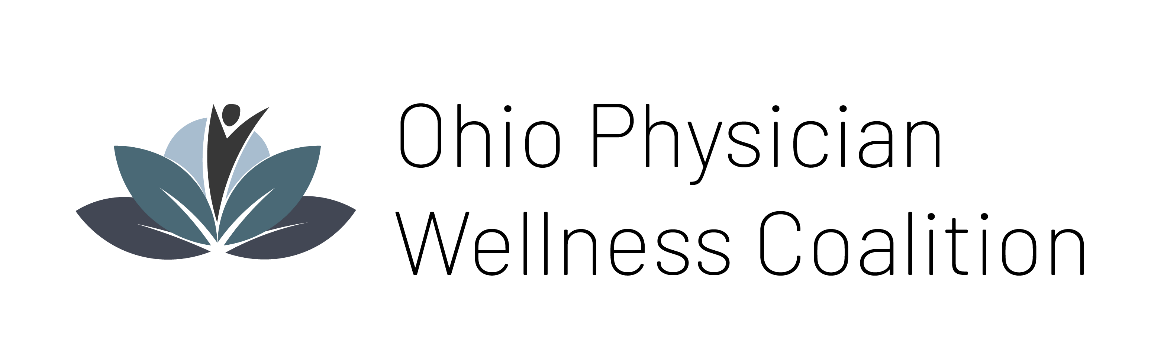 As we all work together to find meaningful solutions, the OPWC is facing this issue head-on.
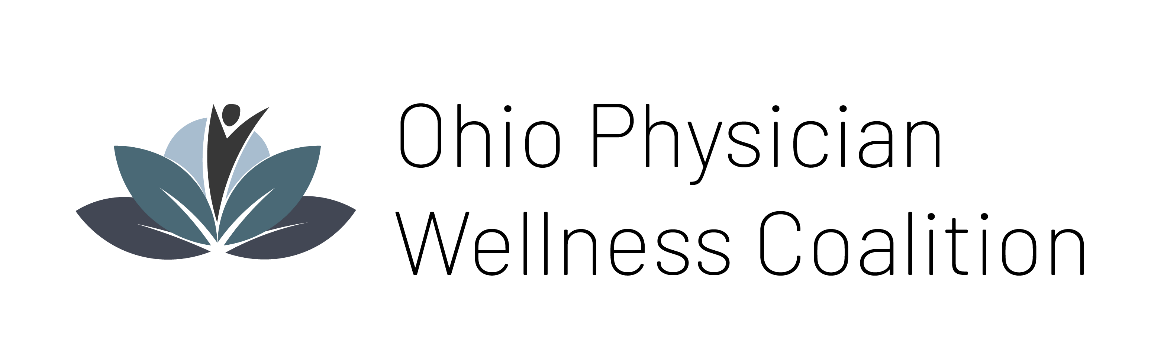 The Ohio Physician Wellness Coalition (OPWC) aims to provide a comprehensive one-stop location for wellness resources for Ohio's physicians.
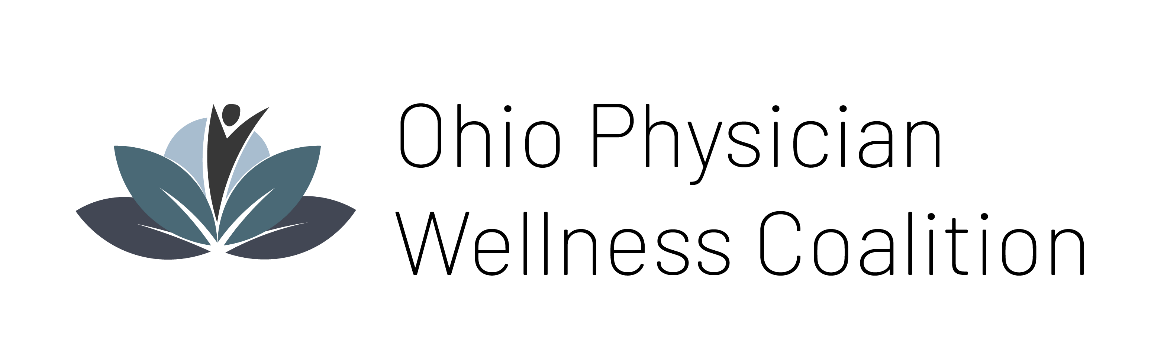 Our first initiative was identified in 2018.  This video is part our 

wellness video series 

free continuing medical education is available for each video.
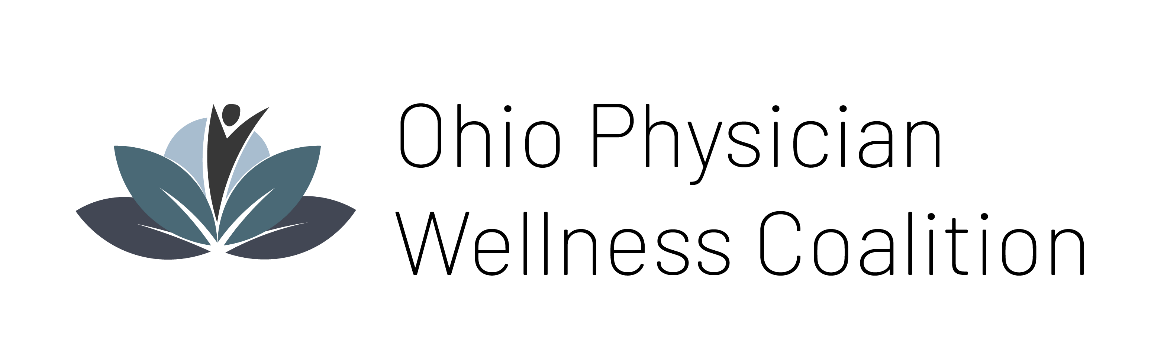 Agenda
The goal of this presentation is to educate physicians, residents and medical student on the benefits of meditation and mindfulness activities

To help reduce stress – improve cognition- and in general, better overall health
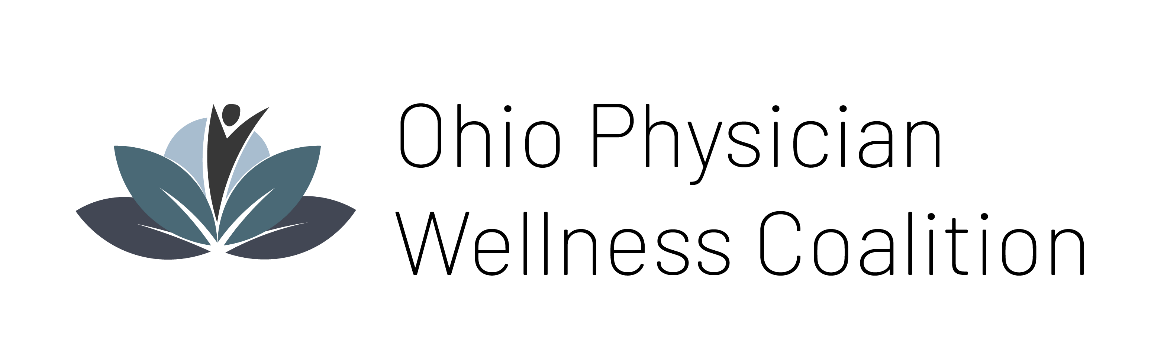 Objectives
There three objectives that we are going to meet:

Explore what is mediation and specifically mindful meditation –it’s origins and typical practices to get started
Look at the benefits of meditation- specifically the benefits emotionally, spiritually and physically
Finally we’ll talk about some practical mindful meditation ideas and activities that you can explore on your own
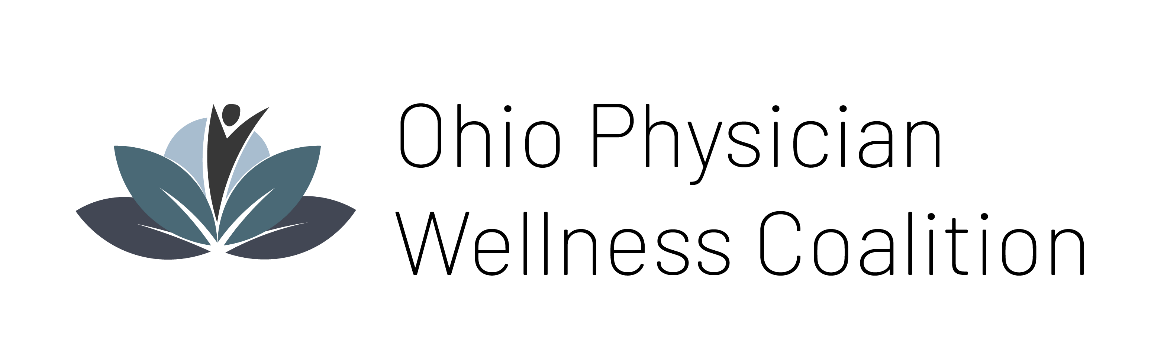 What is Meditation?
A practice where an individual trains the mind or induces a mode of consciousness, either to realize some benefit or for the mind to simply acknowledge its content without becoming identified with that content.

The term meditation refers to a broad variety of practices that includes techniques designed to promote relaxation, build internal energy or life force and develop compassion, love, patience, generosity, and forgiveness.
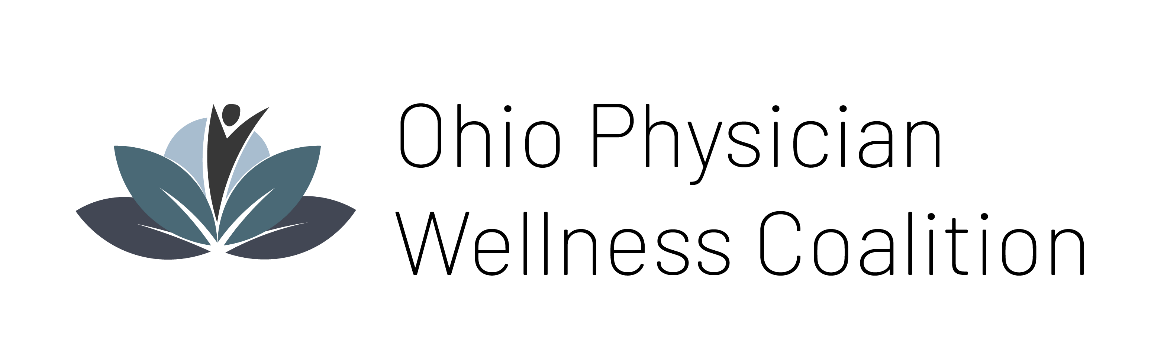 Origins
Meditation is an ancient practice that is believed to originate in India several thousand years BCE. Throughout early history, the practice was adopted by neighboring countries quickly and formed a part of many religions throughout the world.

The terminology used today to “meditate” was not introduced until the 12th century AD, coming from the Latin word meditatum.

The earliest documented records that mentioned meditation involved Vedantism, a Hindu tradition in India, around 1500 BCE.
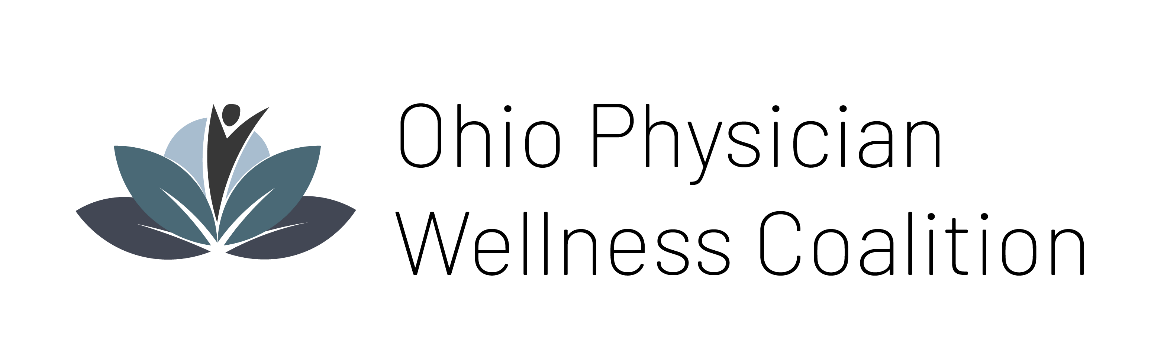 Origins
Between 600-500 BCE, the development of other meditation forms was recorded in Taoist China and Buddhist India, although the exact origins of these practices, particularly Buddhist meditation, continues to be debated among historians.

The Yoga Sutras of Patanjali, outlining the eight limbs of yoga, was compiled between 400-100 BCE. In the same period, the Bhagavad Gita was written, which discusses the philosophy of yoga, meditation and the practice of living a spiritual life.
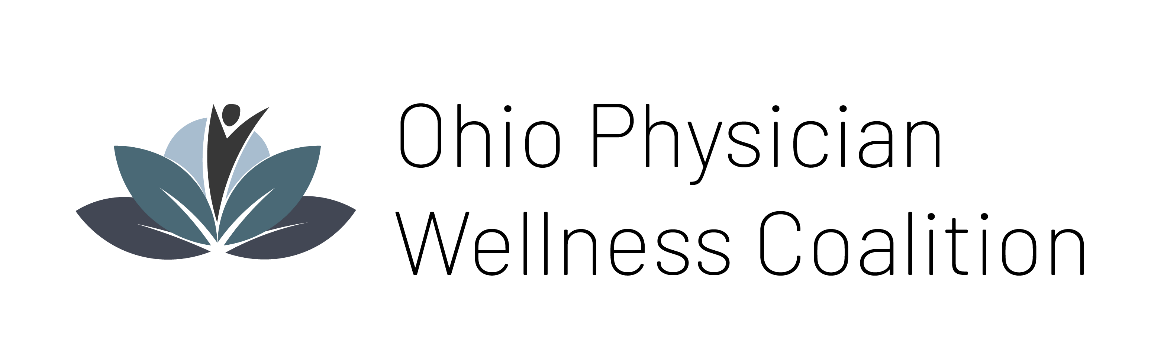 Origins
The practice of meditation also spread to other cultures in the West, via the Silk Road, to influence religions such as Judaism. Later, in the 3rd century AD, Plotinus developed meditative techniques, which were not easily integrated into the Christian faith.

In the 18th century, the ancient teachings of meditation began to become more popular among the population of Western cultures.
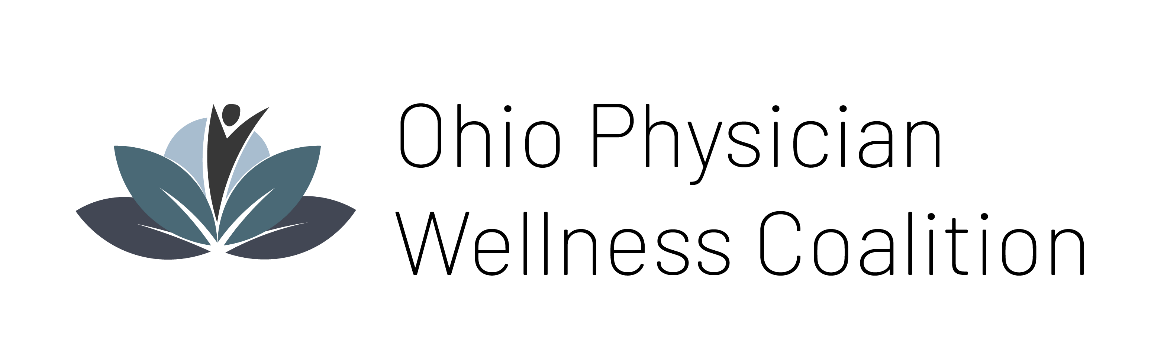 Origins
In 1927, the book “Tibetan Book of the Dead” was published, which attracted significant attention from Westerners and excited interest about the practice. This was followed by the Vipassana movement, or insight meditation, which began in Burma in the 1950s. “The Dharma Bums” was published in 1958, attracting more attention to meditation at this time.

In 1979, the Mindfulness-Based Stress Reduction (MBSR) program was founded in the United States, which used meditative techniques in the treatment plans for patients with chronic diseases.
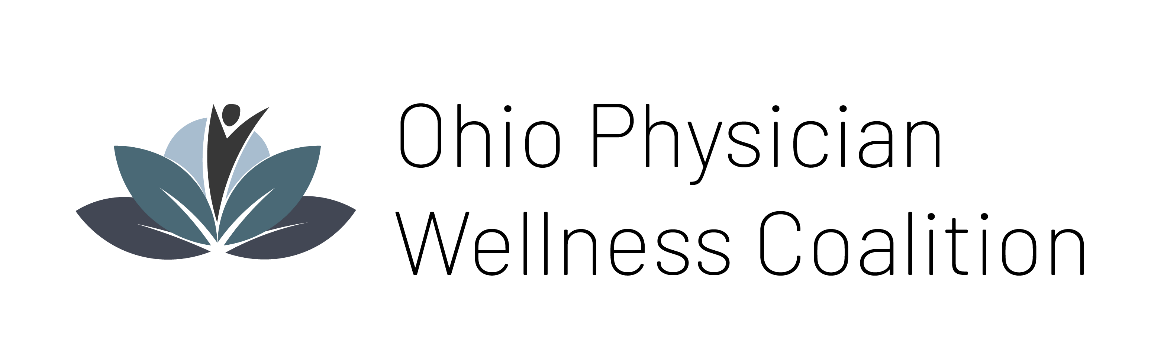 Origins
Since this time, meditation has become increasingly more common, such that a survey in 2007 found that almost 1 in 10 Americans has meditated. It plays a central role in many religious traditions and rituals, in addition to helping individuals to manage stress and improve overall well being.

Chow, Susan, PhD, ELS (2017). Meditation History. https://www.news-medical.net/health/Meditation-History.aspx
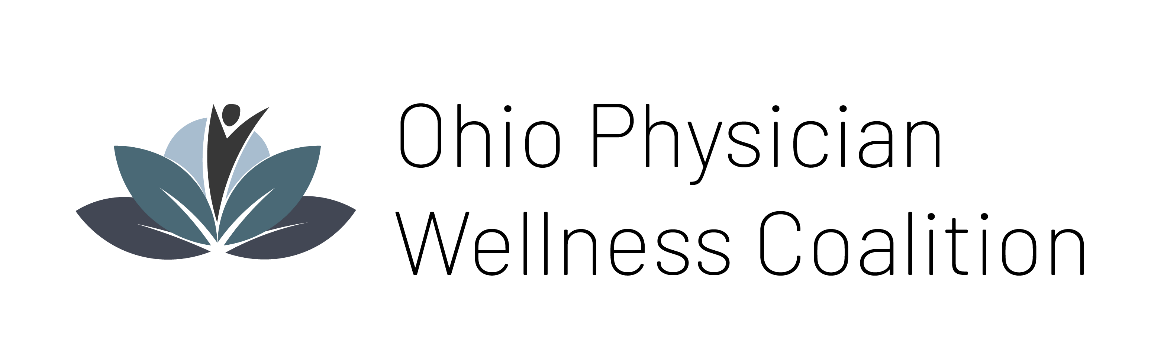 How Do you meditate?
There is no wrong or right way to meditate

Traditional meditation practices a lot of mindfulness- focusing on breathing, posture, clearing thoughts, etc.

The essence of meditation is to focus your attention, so that “mental clutter” — everyday thoughts of work, chores or worries — fall away
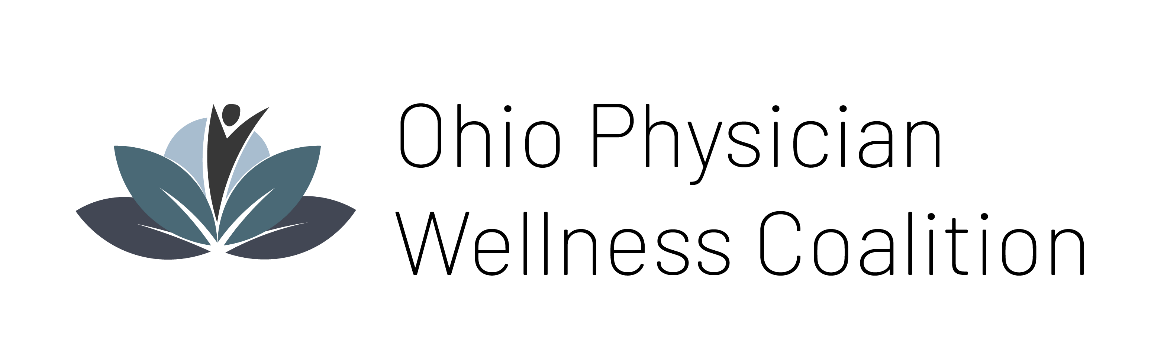 Meditation Practices
Most important thing about doing meditation is to do it regularly- have it be part of your daily schedule- even if only for five minutes. Ideally, if 20 minutes can be found that leads to optimal experience. But just like exercise- doing some exercise is better than doing none at all.

Meditate for the sake of it- don’t force results, the results will come by making it part of your daily routine. It could actually cause potentially more stress by trying to force results or having unrealistic expectations.
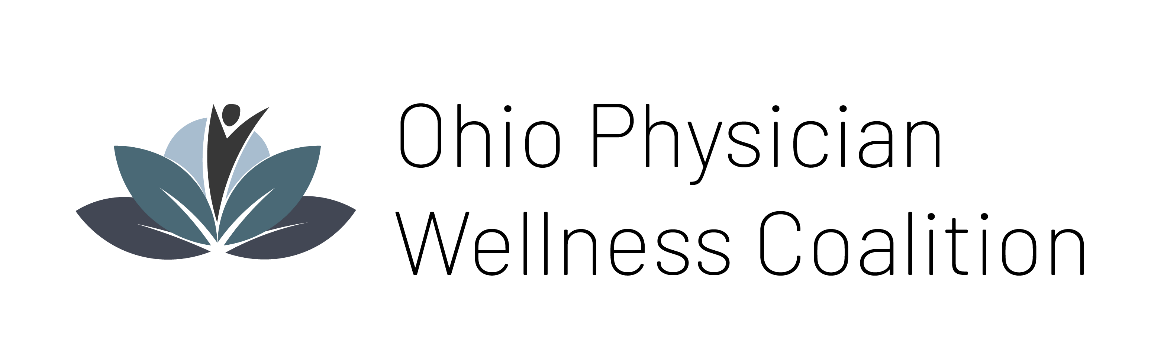 Meditation Practices
Make friends with your breath- this helps give your mind something to and helps turn your thoughts inward

Make friends with your chattering mind- When your mind won’t stop wandering, give it name- identify it as something silly like a monkey and try not to take it so seriously. We can get lost in thoughts and those thoughts can take us down dark paths that are only projections. Don’t give that chattering mind too much power.
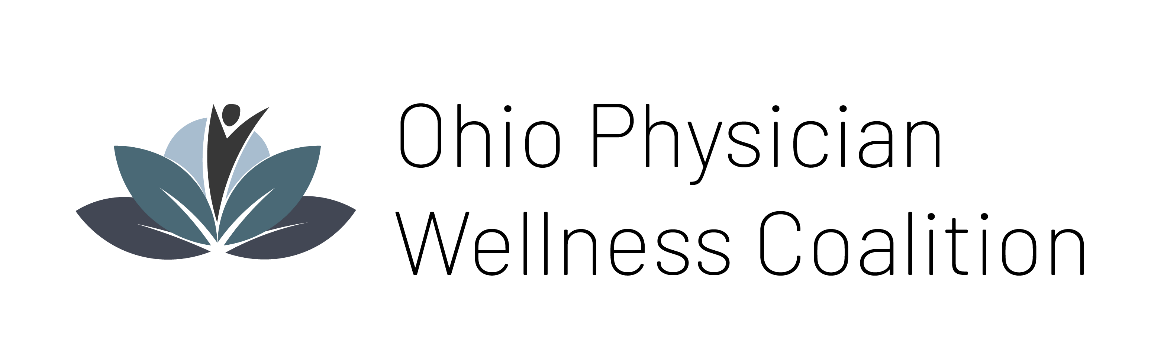 Meditation Practices
Commit to your peace- allow yourself to be still and quite regularly, allow yourself to slowdown, stop the external and internal chaos. Make time for yourself to regroup- it will improve your mental and physical health.

Do it- Don’t allow your defense mechanisms and justifications to get in the way of committing to the new practice of meditation.
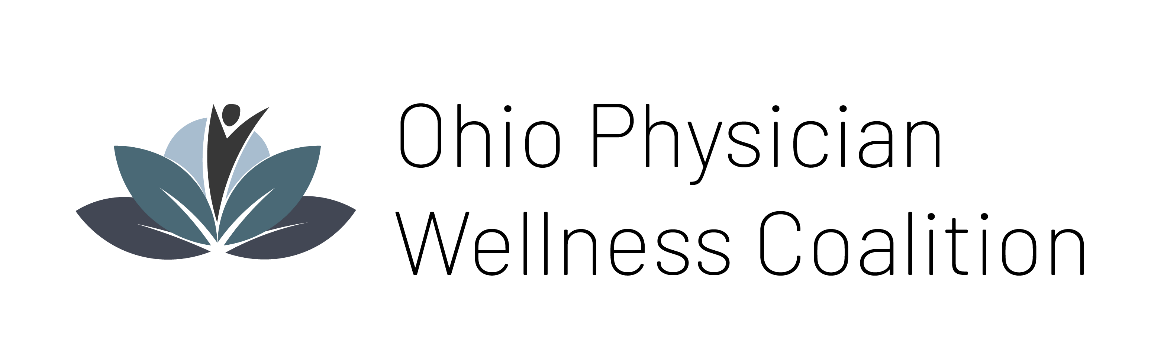 How to meditate
Group Meditation- Many people have familiarity with this in their religious practice

Could be sitting together in silence, but sharing experience

Contemplative thought over a passage/reading/music/art that may or may not have group conversation

If group conversation is involved it is to be non-judgmental, self-reflective expression of how passage effected them
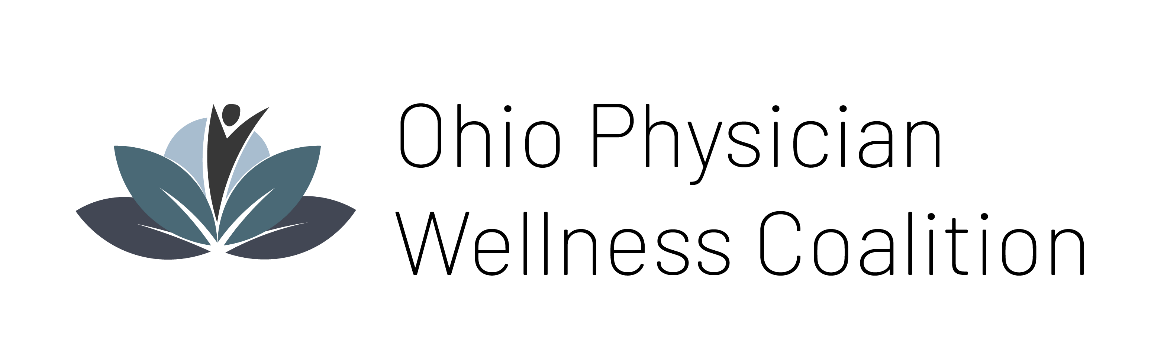 Here are some Other types of meditation
Walking Meditation
Guided Meditation
Meditation Mantras
Breathing Meditations
Empty Mind Meditation
Mindfulness Meditation
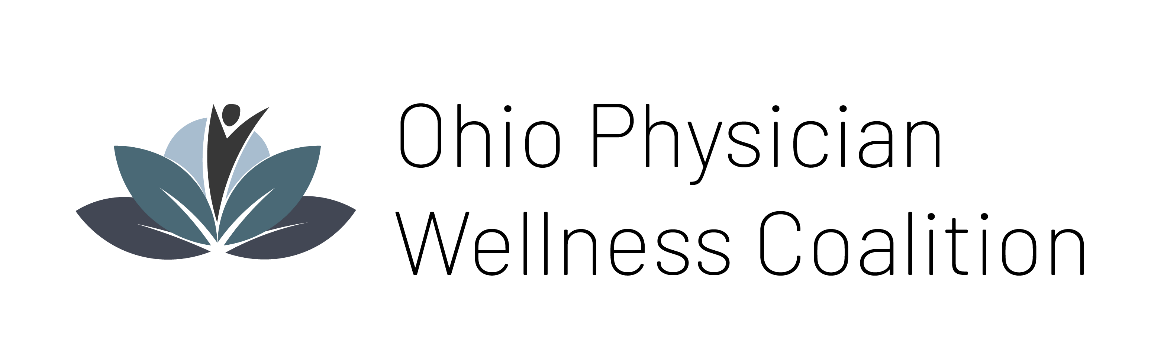 Andy Puddicombe
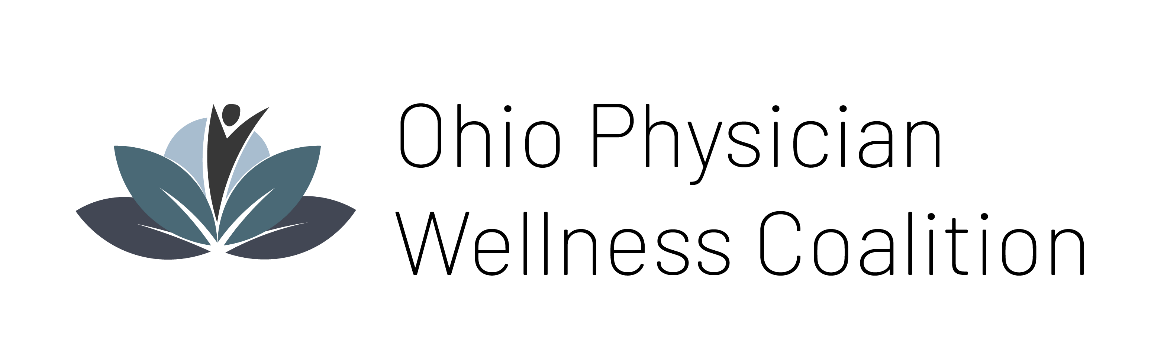 Mindfulness Meditation
J. David Creswell, an associate professor of psychology and the director of the Health and Human Performance Laboratory at Carnegie Mellon University, who a led the study published in Biological Psychiatry in 2016 states “To meditate mindfully demands ‘‘an open and receptive, nonjudgmental awareness of your present-moment experience,’’
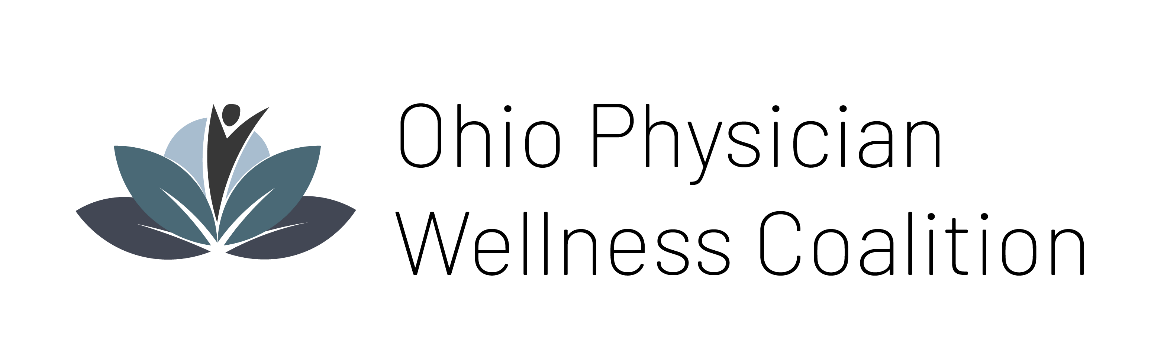 Mindfulness Meditation
A mental state achieved by focusing one's awareness on the present moment, while calmly acknowledging and accepting one's feelings, thoughts, and bodily sensations.

It is celebrating the now, the time in when we actually live. Not being distracted by the past of the future.
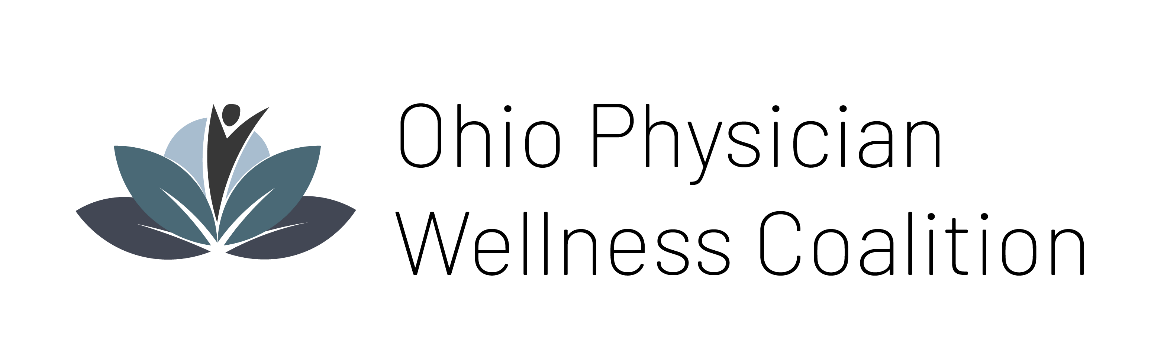 Mindfulness Meditation
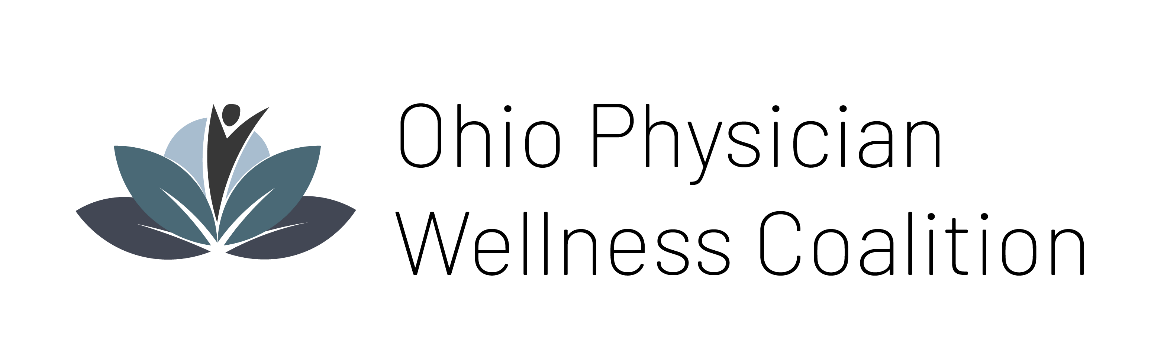 How does Mindfulness meditation Help?
Emotionally
Reduces stress
Improves concentration
Practice increases self-awareness
Increases happiness
Increases acceptance
Helps with depression, anxiety, addiction, eating disorders, OCD
Helps conflicts
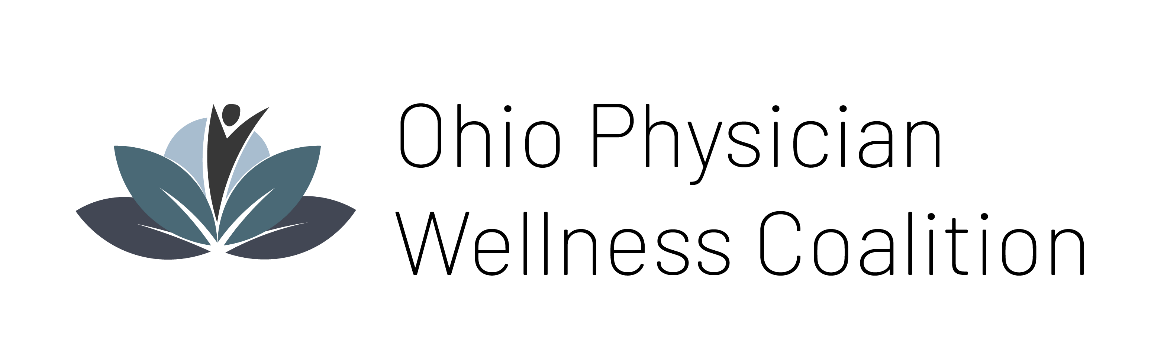 How does Mindfulness meditation Help?
Physically 
Lowers blood pressure and treats heart disease
Reduces chronic pain
Slows aging
Reduces chronic pain
Improves sleep
Helps with GI difficulties
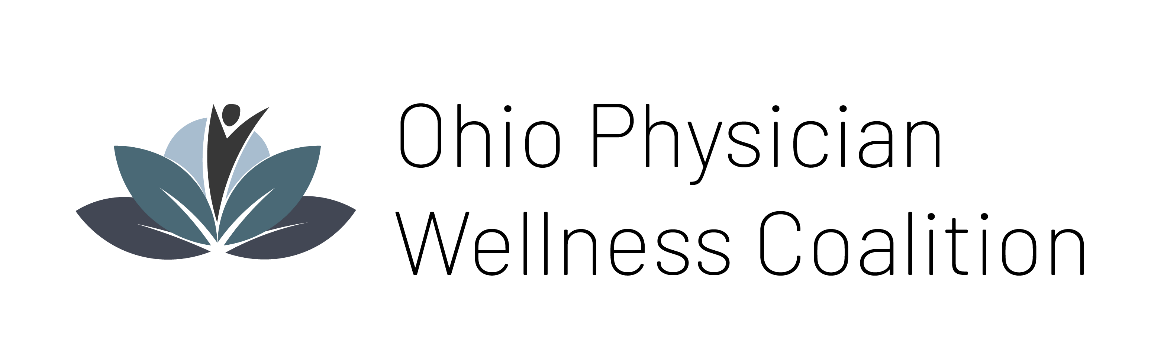 How does Mindfulness meditation Help?
Spirituality
Increases empathy
Increases tolerance
Increases compassion
Helps align actions with personal belief system
Helps connect with personal higher power
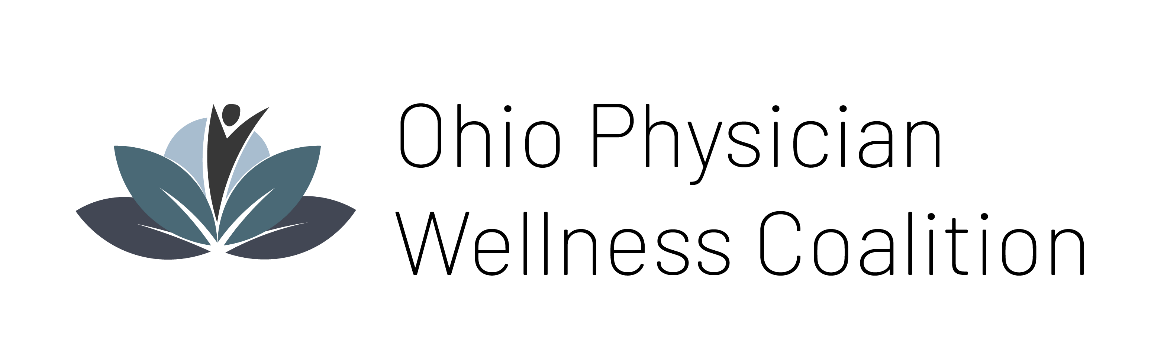 How to get started
Tools to develop long term Mindfulness Meditation practice
Find a quite Place
Remove distractions
Get comfortable
Set a Schedule to get into a routine of doing
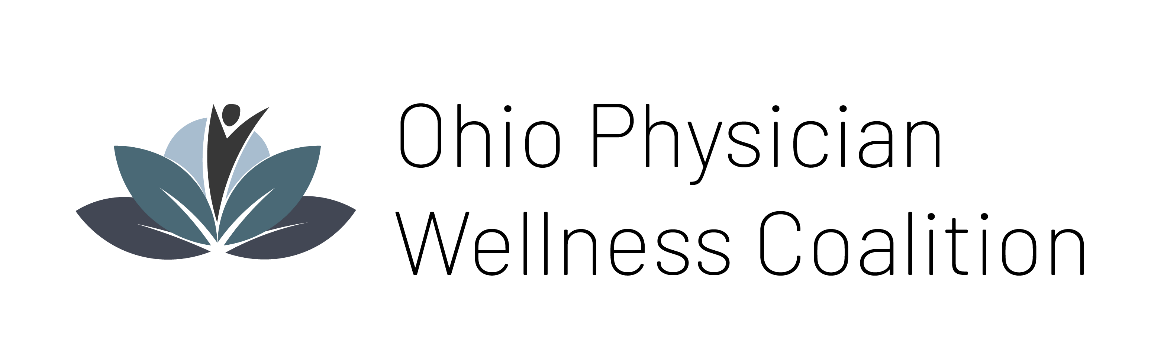 Getting started exercises
Mindful listening- Select a piece of music you have never heard. Listen to it without prejudgment of genre, title or artist. Explore the sound, how it makes you feel, what it says to you

Mindful awareness- Think Of something you do everyday (Starting up your computer, Opening a door, etc.) When you do this touch point take a moment to reflect on where you are and how you feel. Take moments to slow down and appreciate
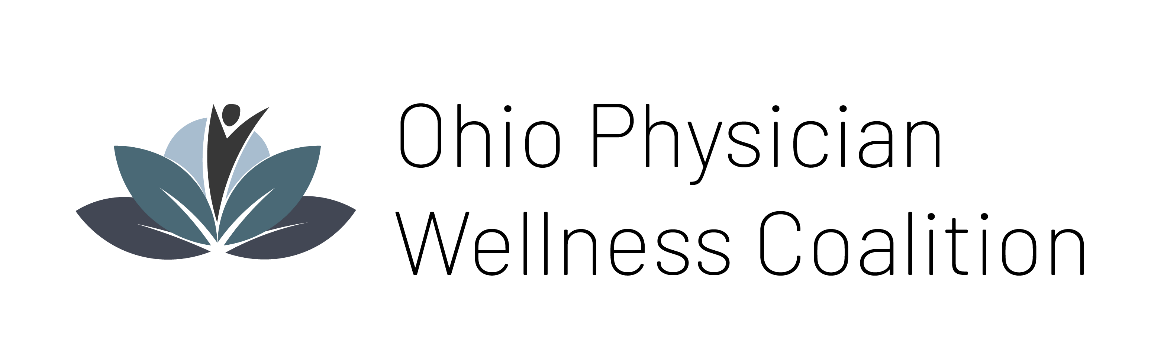 Mindful activities
Mindful Immersion- Take an everyday routine and re-experience it. Instead of feeling anxious or rushed to complete a task (i.e. vacuuming) be in the moment, notice how your body feels while doing task- what your mind is thinking, try to refocus and find a more creative or effective way of doing the task

Mindful Appreciation- Notice five things in your life that usually go unappreciated (write them down in a notepad). Once you have identified the five things find out about their creation and purpose and how they support your life (i.e. your ears that let you hear the birds, electricity that’s cooking your food)
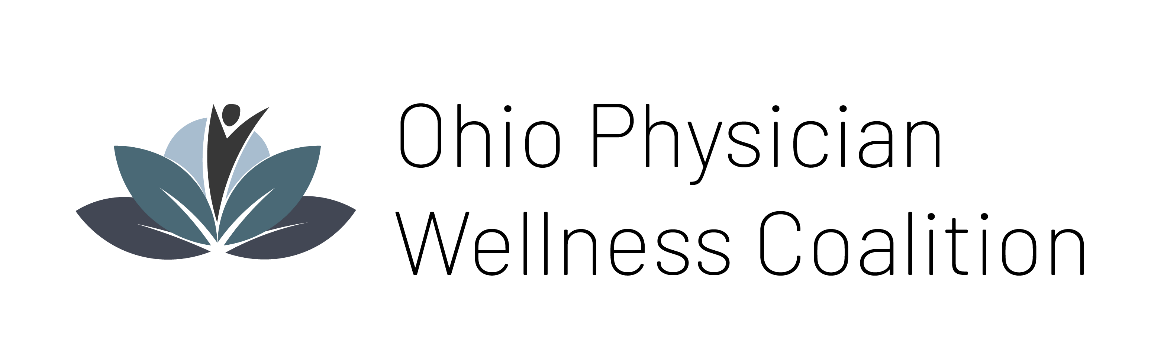 Mindful activities
Mindful Loving-kindness meditation- For one minute, repeat ‘May I be happy, may I be well, may I be filled with kindness and peace.’ You can substitute “you” for “I” and think of someone you know and like, or just send love to all people

Mindfully eat a raisin- Take a raisin or a piece of chocolate and mindfully eat it. Slow down, sense it, savor it and smile between bites. Purposefully slow down. Use all your senses to see it, touch it, smell it, and sense it
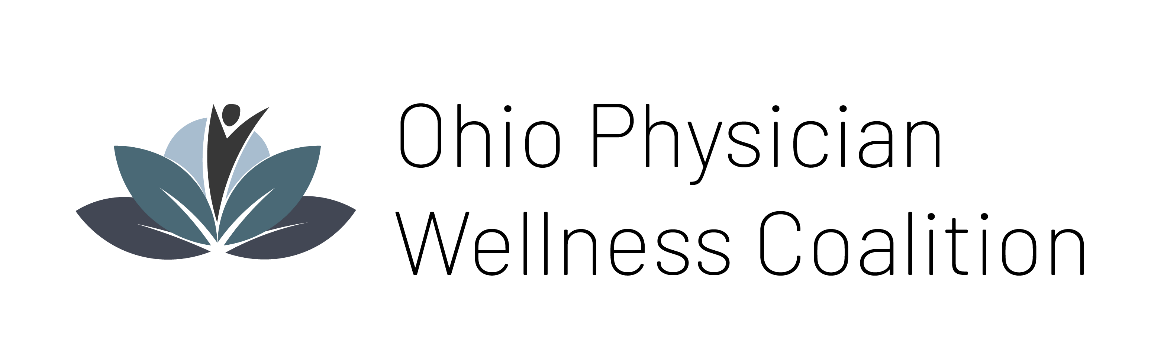 Discussion
What do you perceive would be the benefits of implementing meditation in your life?

What do think would be the challenges of getting it started?

How could you overcome those challenges?
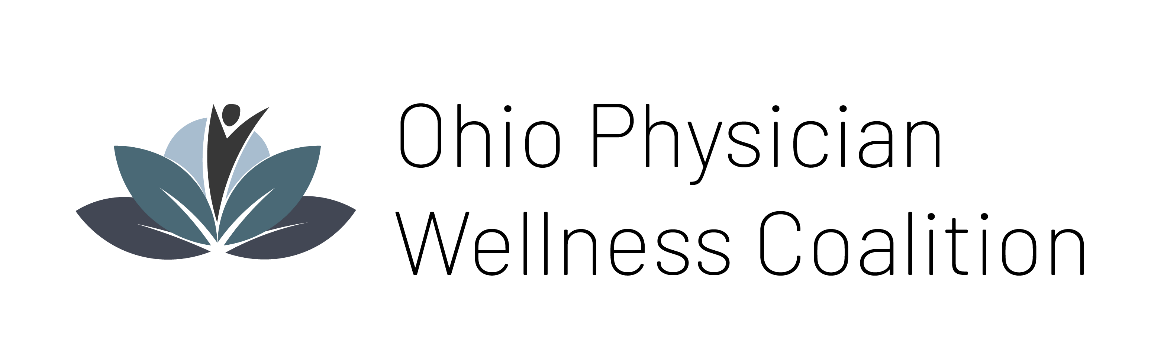 Resources
Books
The Power of Now by Eckhart Tolle
Creative Meditation and Manifestation: Using Your 21 Innate Powers to Create Your Life by Amara Honeck
App
Calm
Articles
https://well.blogs.nytimes.com/2016/02/18/contemplation-therapy/?_r=0
http://www.health.harvard.edu/blog/mindfulness-meditation-may-ease-anxiety-mental-stress-201401086967
http://jamanetwork.com/journals/jamainternalmedicine/fullarticle/1809754
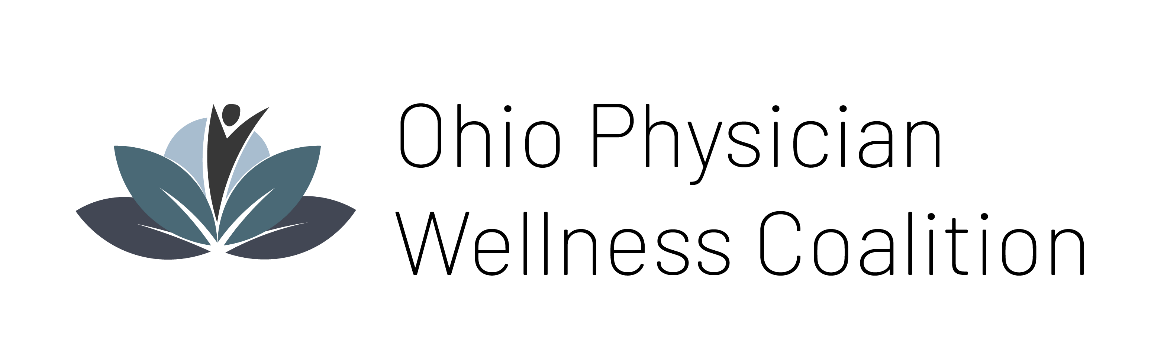 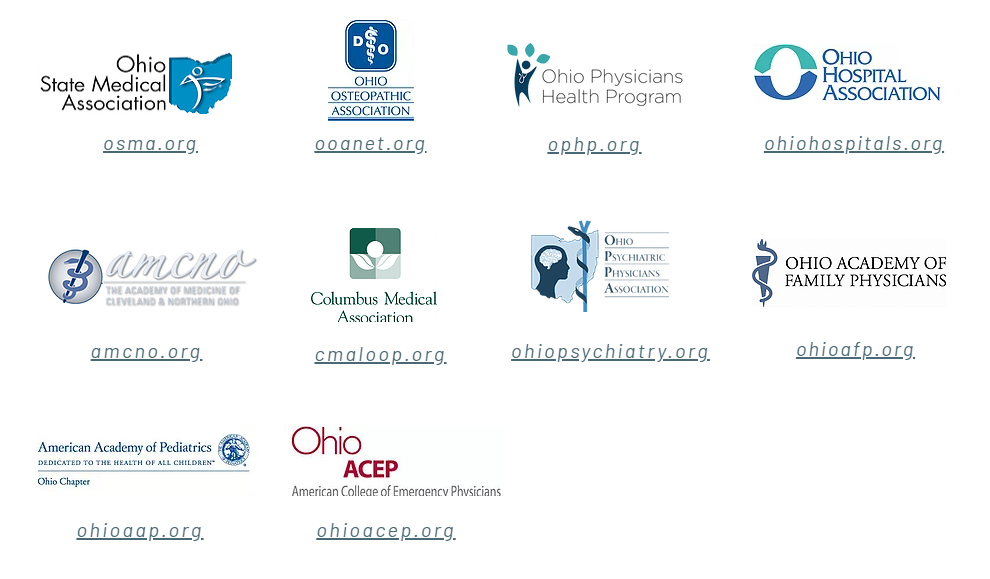 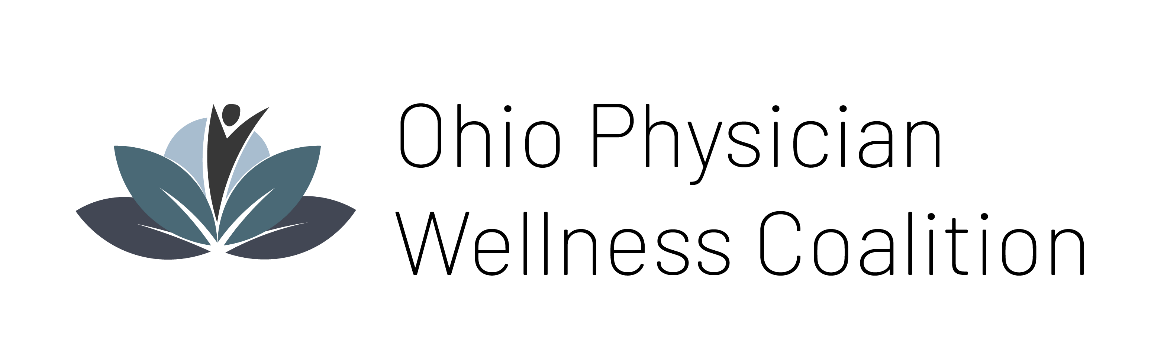